Urinary System
Introduction
The urinary system, also known as  the renal system
The urinary system refers to the structures  that produce and conduct urine to the  point of excretion.
URINARY SYSTEM ORGANS
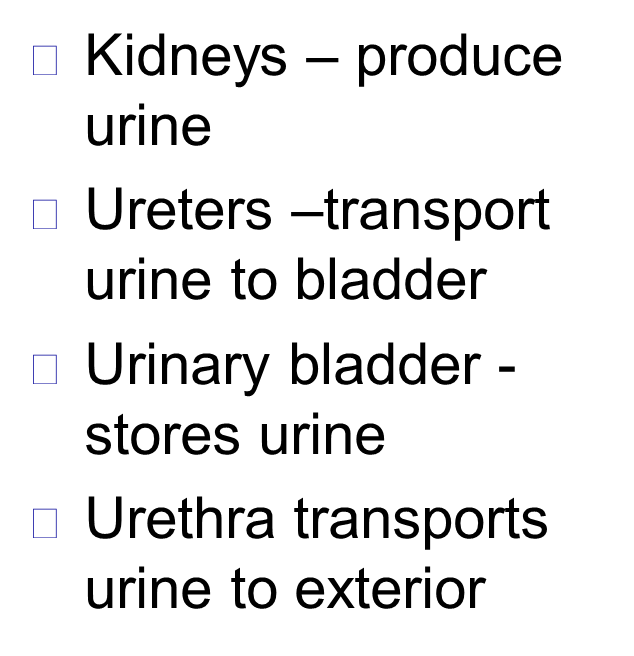 Kidneys (2)
Ureters (2)
Urinary bladder
Urethra
Kidney
The human body normally has two   kidneys, one on the left and one on the  right.
The functional unit of the kidney is  nephron.
Urine is formed by nephrons
Location and External Anatomy of kidney
Located Lateral to T12–L3  vertebrae

Average kidney
12 cm tall, 6 cm wide,
3 cm thick
Protected by three connective tissue
Renal fascia
Attaches to abdominal wall
Adipose capsule
Fat cushioning kidney
Renal capsule
Fibrous sac
Protects from trauma and infection
KIDNEY
Gross anatomy
Renal parenchyma
Renal sinus
KIDNEY ANATOMY
Renal parenchyma
Two zones
Outer cortex
Inner medulla
Anatomy of the kidneys
Superficial outer cortex and inner medulla
The medulla consists of 6-18 renal  pyramids
The cortex is composed of roughly 1.25  million nephrons
KIDNEY ANATOMY
Renal parenchyma
Renal pyramids
Extensions of cortex (renal columns)  divide medulla into 6 – 10 renal  pyramids
Pyramid + overlying cortex = Lobe
Point of pyramid = Papilla
Papilla nested in cup (minor calyx)
2 – 3 minor calyx
2 – 3 major calyx
 Renal pelvis
 Ureter
KIDNEY ANATOMY
Renal sinus
Surrounded by renal parenchyma
Contains blood & lymph vessels, nerves,  urine-collecting structures
Hilus
On concave surface
Vessels and nerves enter and exit
 Major and minor calyx along with the  pelvis drain urine to the ureters
Structure of the Kidney
Human Anatomy, 3rd edition  Prentice Hall, © 2001
NEPHRONS
Nephrons
Functional units of kidney
~1.2 million per kidney
Three main parts
Blood vessels
Renal corpuscle
Renal tubule
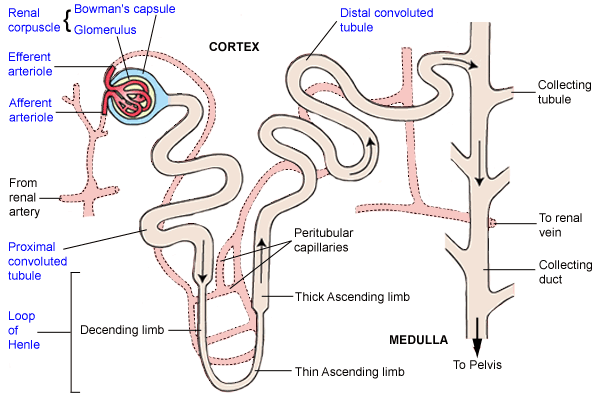 Renal corpuscle
Composed of a glomerulus and the  Bowman's capsule,
	The renal corpuscle is the beginning of  the nephron.
	It is the nephron's initial filtering  component.
Glomerulus
The glomerulus is a capillary tuft that  receives its blood supply from an afferent  arteriole of the renal circulation.
The glomerular blood pressure provides  the driving force for water and solutes to  be filtered out of the blood and into the  space made byBowman's capsule
The remainder of the blood passes into  the efferent arteriole.
The diameter of efferent arterioles is  smaller than that of afferent arterioles,  increasing the hydrostatic pressure in the  glomerulus.
Bowman's capsule
The Bowman's capsule, also called the  glomerular capsule.
surrounds the glomerulus.
It is composed of a visceral inner layer  formed by specialized cells
called podocytes.
	Parietal outer layer composed of simple  squamous epithelium.

 Fluids from blood in the glomerulus are  filtered through the visceral layer of  podocytes, resulting in the glomerular  filtrate.
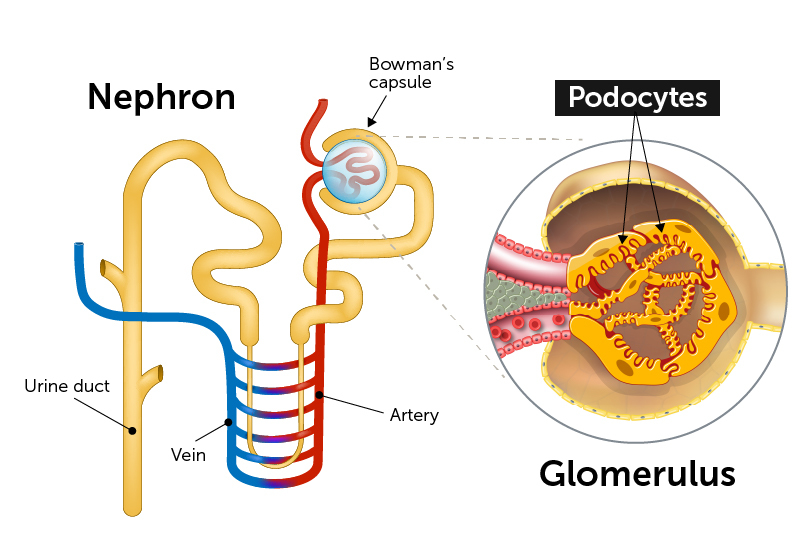 NOTE
Renal corpuscle
Glomerulus plus capsule
Glomerulus enclosed in two-layered glomerular  capsule
“Bowman’s capsule”

 Fluid filters from glomerular capillaries
“Glomerular filtrate”

Fluid collects in capsular space
Fluid flows into renal tubule
Renal tubule
Leads from glomerular capsule
Ends at tip of medullary pyramid
~3 cm long
Four major regions
Proximal convoluted tubule  Nephron loop/ loop of Henle
Distal convoluted tubule  Collecting duct




Proximal convoluted tubule (PCT)
Arises from glomerular capsule
Longest, most coiled region


lies in cortex
lined by simple cuboidal epithelium with brush  borders which help to increase the area of  absorption greatly.
 Prominent microvilli
Function in absorption

Nephron loop (“Loop of Henle”)
“U” – shaped, distal to PCT
lies in medulla  2 parts
Descending limb of loop of Henle
Ascending limb of loop of Henle
Ascending limb	of loop of Henle
The ascending limb of loop of Henle is divided  into 2 segments:
Lower end of ascending limb is very thin and  is lined by simple squamous epithelium.
The distal portion of ascending limb is thick  and is lined by simple cuboidal epithelium.

Thin ascending limb of loop of Henle
Thick ascending limb of loop of Henle (enters  cortex and becomes DCT-distal convoluted  tubule.)
 Thick segments
Active transport of salts
High metabolism, many mitochondria


 Thin segments
Permeable to water  Low metabolism


Distal convoluted tubule (DCT)
Coiled, distal to nephron loop
Shorter than PCT
Less coiled than PCT
Very few microvilli
Contacts afferent and efferent arterioles
Contact with peritubular capillaries
Collecting duct
DCTs of several nephrons empty into a  collecting duct
Passes into medulla
Several merge into papillary duct (~30 per  papilla)
Drain into minor calyx
CLASSESThe two general classes of nephrons areShort Cortical nephrons (80%) Juxtamedullary nephrons (20%)which are classified according to the length of their Loop of Henle location of their renal corpuscle.
URINE FORMATION
About 1300 ml of blood enters the kidney ( 20% of the cardiac output ) every minute. Normal urine output-1-1.5l /day. About 180 liter of fluid is filtered by the glomerulus everyday of which 99% get reabsorbed and about 1.5 liters of urine is formed.
Overview
Blood plasma  Urine
Three steps
Glomerular filtration
Tubular reabsorption
Tubular secretion
Water conservation
KIDNEY FUNCTIONS
Regulate blood volume, pressure
Regulate fluid osmolarity
Secrete renin
Secrete erythropoietin (EPO)
Acid-Base balance
Synthesize calcitriol (Vitamin D)
The Ureters
Pair of muscular tubes
Extend from renal pelvis to the bladder
Oblique entry into bladder prevents backflow of urine
Histology of Ureter
Mucosa – transitional  epithelium
Muscularis – two layers
Inner longitudinal layer  Outer circular layer


	Adventitia – typical  connective tissue
 Carry urine from kidneys to urinary  bladder via peristalsis
 Rhythmic contraction of smooth muscle
Enter bladder from below
Pressure from full bladder compresses	 	
ureters and prevents backflow
Urinary Bladder
A collapsible muscular  sac
       Stores and expels urine

Full bladder –  spherical
Expands into the  abdominal cavity
Empty bladder – lies


entirely within the  pelvis
Figure 23.13
Urinary Bladder
      Wall of bladder
Mucosa - transitional epithelium  Muscular layer - detrusor muscle  Adventitia



Urinary bladder
Wrinkles termed rugae
Openings of ureters common site for  bladder infection
Urethra
Conveys urine from body
Internal urethral sphincter
Retains urine in bladder  Smooth muscle, involuntary


 External urethral sphincter
Provides voluntary control over voiding of urine

Urethra in female
3 – 4 cm long in females
Bound by connective tissue to anterior wall of  vagina
Urethral orifice exits body between vaginal  orifice and clitoris
Urethra	in male
~18 cm long in males
Prostatic urethra
~2.5 cm long, urinary bladder ,
prostate
Membranous urethra
~0.5 cm, passes through floor of  pelvic cavity
Penile urethra
~15 cm long, passes through penis